班组安全管理
博富特咨询
全面
实用
专业
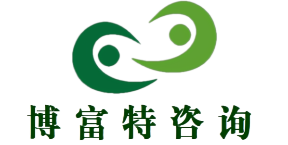 关于博富特
博富特培训已拥有专业且强大的培训师团队-旗下培训师都拥有丰富的国际大公司生产一线及管理岗位工作经验，接受过系统的培训师培训、训练及能力评估，能够开发并讲授从高层管理到基层安全技术、技能培训等一系列课程。
 我们致力于为客户提供高品质且实用性强的培训服务，为企业提供有效且针对性强的定制性培训服务，满足不同行业、不同人群的培训需求。
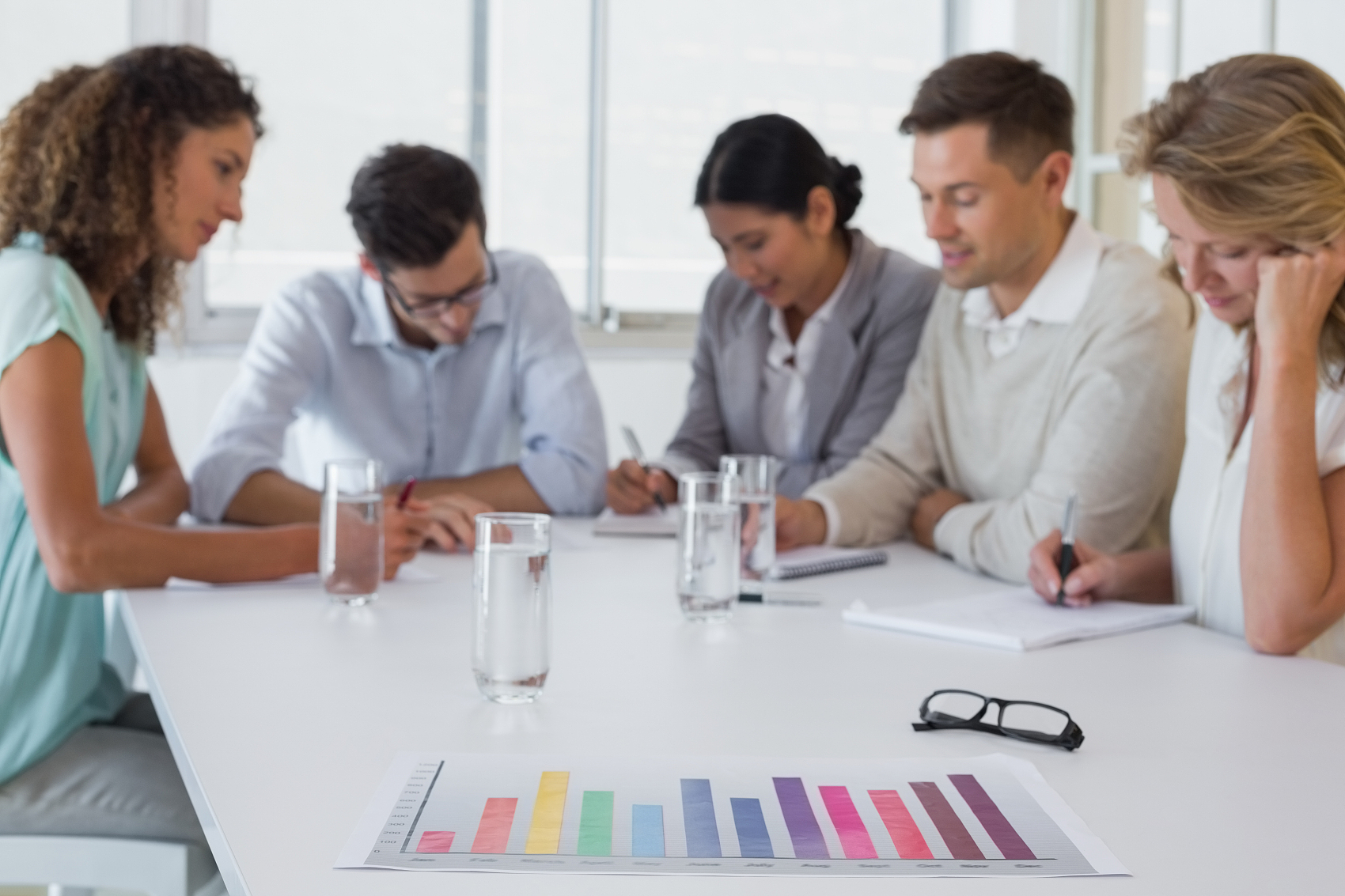 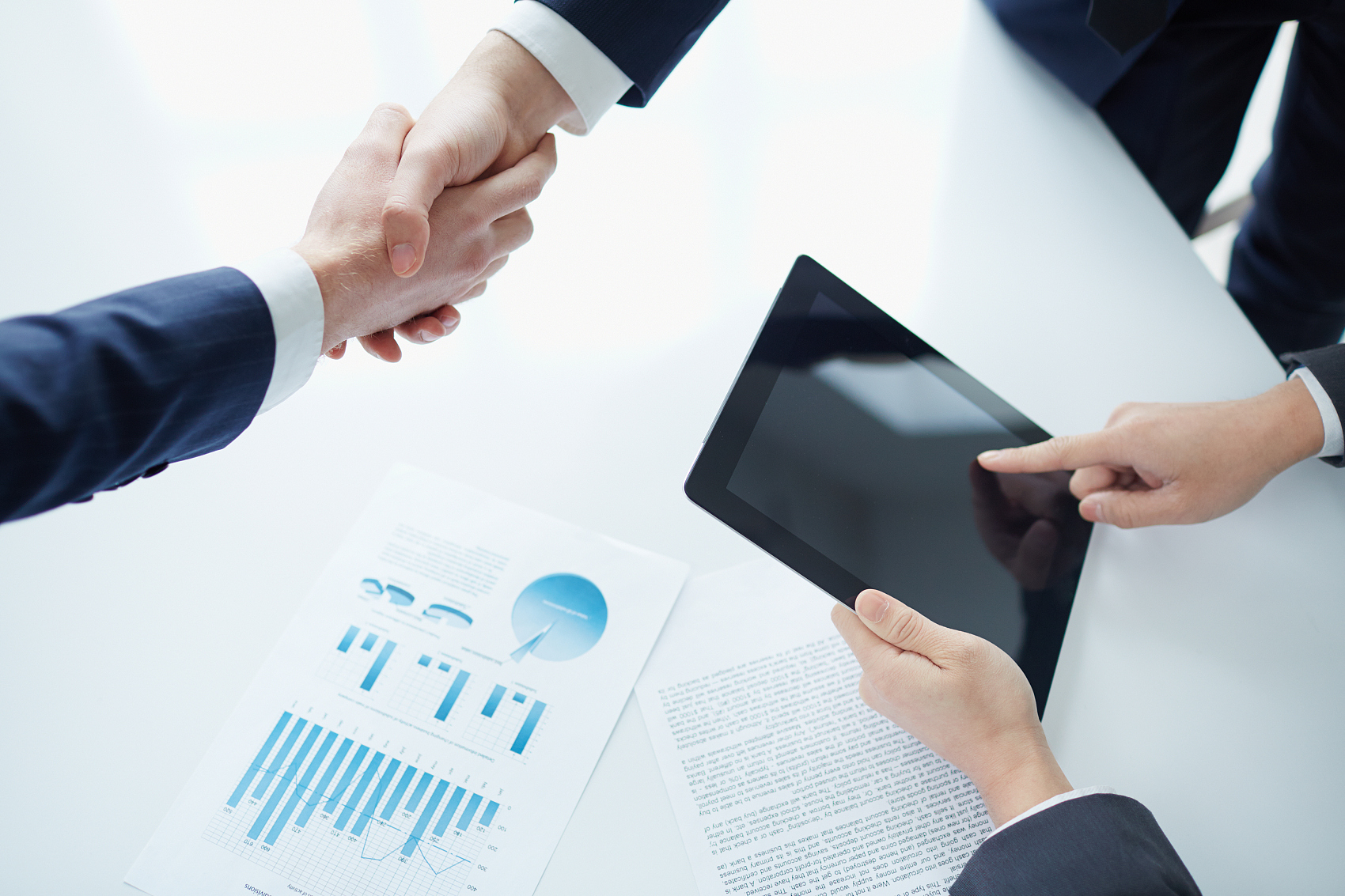 博富特认为：一个好的培训课程起始于一个好的设计,课程设计注重培训目的、培训对象、逻辑关系、各章节具体产出和培训方法应用等关键问题。
纲 要
第一讲  安全生产
第二讲  环境安全
第三讲  安全检查
第四讲  班组安全教育
第一讲  安全生产
班组生产活动与安全生产
班组长的职责与作用
班组安全生产活动
方  针
一、班组生产活动与安全生产
现
场
作
业
任
务
构
成
四
要
素
目  标
管理者
作业计划
人
工作
程序
管  理
物
所有安全事故都发生于作业现场，导致现场事故发生的原因，肯定是构成作业任务的“四要素”中的某一方面出现了问题。现场安全生产必须事前发现和解决这些问题。
二、班组长的职责与作用
1.班组长的作用和义务
2.班组长的职责与作用
3.班组长的安全生产职责
1.班组长的作用和义务
①处于最熟知现场的立场，应推进预见性的安全管理（征兆管理）。

    没有比在现场直接进行指导和监督的班长更了解现场情况的人了。因此，班长尽早发现并解决工作岗位的不安全行为和不安全状态（工作岗位的异常）。
② 处于联系管理人员和作业人员的立场，应正确管理信息（信息管理）
   
   在工作的推进过程中，不能缺少报告、联系与商量。
     班长所处的立场，是将管理人员的信息传达给作业人员，并将第一线作业人员的想法传达给管理人员，即处于将各种信息予以疏通整理的位置。如果班长没有正确和迅速地处理信息，必将使业务进展受阻，甚至可以说工作岗位的信息管理离不开班长的力量。
2.班组长的职责与作用
第一，应具体地确定自己车间的什么地方存在着问题，哪些地方存在着困难。　①哪台设备　　　　　②哪种作业方法　　③哪个作业环境    　④谁　　　　　　　　　第二，召集全体人员解决确定了的问题。
3.班组长的安全生产职责
① 完善应成为安全卫生作业标准的文件（作业程序、作业标准、技术标准等），促使部下遵守。
② 编制《自主检查表》，促使部下实施检查。
③ 把握需要作业环境检测的业务名称以及检测结果。
④ 完善“整理整顿标准”，使其得到严格执行。
⑤ 考虑作业人员的资格及其能力，合理进行工作岗位配置。
⑥ 实施“有关安全卫生的培训和训练”。
⑦ 推进提高部下安全卫生意识的活动。
⑧ 制定发生异常及紧急情况时的措施守则，促使部下贯彻实施。
⑨ 促进部下的健康管理。                                       
⑩ 在工作岗位设置法令规定的标示及标识。
三、班组安全生产活动
1.作业现场 “7S” 活动
2.隐患排查治理活动
3.危险预知训练
1.作业现场“4S”活动
“4S”活动是班组安全管理的基本活动，同时又是质量管理(QC：Quality Control)、设备维护(TPM：Total Productive Maintenance)的重要组成部分。
1.作业现场”4S”活动
将需要的东西和不需要的东西分开，不需要的东西处理掉。
整理
把需要的东西按照便于使用、便于取出的原则，安全、整齐的放在固定的地方。
整顿
从机械设备、工卡模具、作业通道、作业地面等整理整顿后，打扫干净，去除垃圾、碎屑、灰尘等。
清扫
防止生产过程中产生的油、水、粉尘、废气等污染作业场所，保持洁净的环境。
清洁
为有效地推进4S活动，需要注意如下事项：
   ①经营领导层高度重视。
    ②在工作现场就4S的意义和效果进行对话。
    ③针对不同的工作场所制定4S的具体基准。
    ④决定工作岗位的每位员工承担的职责。
    ⑤班组长要经常确认是否在按基准实施4S。
    ⑥要将确保4S的业务纳入每天的工作当中。
4S的注意事项
并不是引进了新的设备就能解决问题。
并不是花了钱就能解决问题。
并不是张贴了4s的宣传画就可以了。
是否创造了便于操作的、安全的作业环境才是最重要的。
应根据作业内容不断改善。
只有不断改善，才能推动４Ｓ的开展。
4S的推进方式
在车间大家一起讨论４Ｓ的问题点。
　以问题为中心，编制４Ｓ的具体标准，张贴在车间容易看得到的地方。
　监督人员确认是否按４Ｓ的标准执行，发现问题立即纠正。
推进4S的主要标准
Ⅰ　整体性
Ⅱ　物品处理
Ⅲ　作业通道
Ⅳ　机械设备
Ⅰ　整体性
①确定4S的负责人和职权范围。
②废弃物要尽快回收、及时处理。
③规定物品摆放场所，进行整顿以便容易使用。
④在清洁方面多下工夫。将废弃物整齐地收入容器之中。
⑤工具等的收放要易放易取。
⑥标识、表示清楚、易看。
⑦对于防护用具的4S要特别注意清洁，归整收放于特定的场所。
⑧在作业完成时还要在全体人员中实施4S。
⑨每周或每个月实施相互检查，从不同角度检查和改善4S。
⑩在非常规作业时，尤其要进行事后整理，防止忘记收放用具、工具等。
Ⅱ 　物品处理
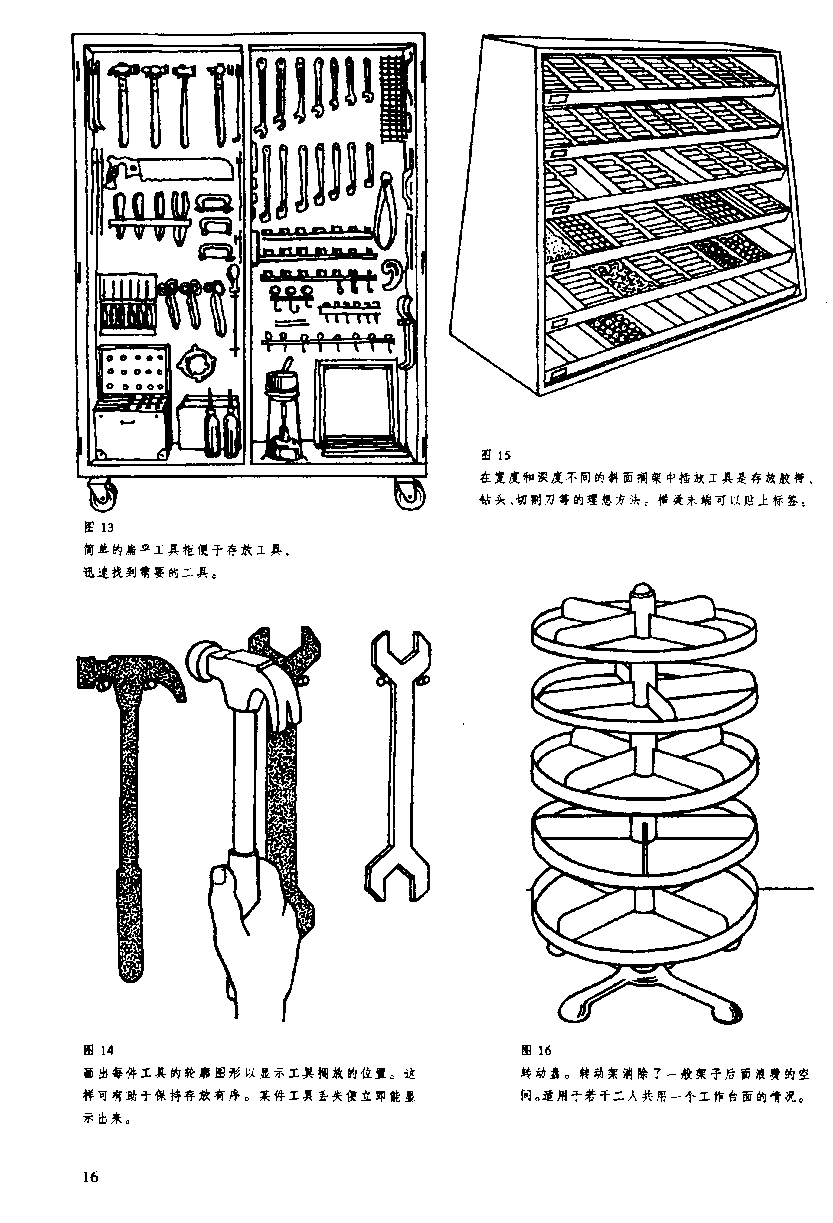 材料存放与搬运的三个目标：
合理的存放
搬走不需要的材料及产品
避免在地面摆放材料，而是存放在专门的地方
采用多层货架
为每件工具和加工件找一个“栖息地”
减少和缩短运输和搬运操作
使用得越频繁，摆放得应该越近
使用移动货架
使用手推式设备
给工具架、搬运箱、工作台和其他设备按上轮子
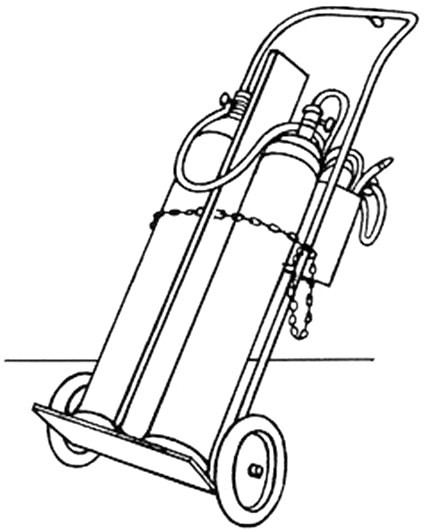 Ⅱ 　物品处理
材料存放与搬运的三个目标：
减少并有效地进行起重操作
起重物体不超过必要高度
在便于操作的高度移动材料
使用机械起重装置进行更安全有效的起重作业
举重物时，保持后背挺直并利用腿部肌肉的力量
Ⅲ　作业通道
①要确保适合用途宽度的安全通道，并明确标示出来。
②机械之间、机械与其他设备之间的通道宽度要在80cm以上。
③不要在通道上摆放物品、将物品伸到通道上，保持平坦，要撤去或用结实的罩子盖上横跨通道的电气线路或气体管道，或用坚固的支柱等将之吊起。
④清除和清扫油、水或切削屑等，清扫通道上的垃圾和灰尘。
⑤要对通道上的竖井、排水沟进行覆盖，或不在其中存放垃圾、灰尘和油等。
⑥确认竖井、排水沟中没有瓦斯和蒸汽贮留。
⑦处于高处的通道和作业地面上，尤其不能遗放工具、材料，不要将物品伸入通道内。
⑧划分自动搬运机的通道和作业人员的通道。
Ⅳ　机械设备
①靠近机械的驱动部位(包括有刃的部分)的场所，不能放置工具、材料和作业用具等，要收放于安全场所。
②要对机械设备及周边进行清扫，防止滑倒或绊倒。
③防止切削油和水等的飞溅或漏出。
④切削粉末和废料等不能散放于机械设备及其周围。
⑤清除照明器具上的污物，提高照明效率。
⑥不要使电气线路、瓦斯和空气管道妨碍作业。
⑦在操作盘、配电盘的前、上、中间不能放置物体。要将盘上文字擦拭至鲜明易看。
⑧使用过危险有害物的设备和罐体等，要进行清扫，内部不留残留物。同时要确认溶剂和药品等是否有流出和蒸发。
⑨局部通风设备等除进行定期检查维护外，还要随时检查有无污物并进行清扫，提高通风效率。
事故
(事件)
2.隐患排查治理活动—（1）重要性
发生事故
事故结果
死亡事故
不安全状态
防护用具
重伤事故
接
触
轻伤事故
物体
安全管理缺陷
未发生
人员伤亡的事故
不安全行为
人
2.隐患排查治理活动—（1）重要性
隐患排查治理（风险评价）是企业
有效开展安全生产管理的基本途径
重伤与残废
1
10
伤害
30
仅造成物品损坏的事故
600
（险情事故＊）
无数的不安全状态与不安全行为　＊
2.隐患排查治理活动—（2）概念
“隐患排查治理”是指排查作业现场存在的隐患（危险源），并将隐患导致事故的严重程度与可能性进行组合来评价事故隐患风险，然后基于事故隐患风险的大小来决定对策措施的优先度，并制定消除或降低风险的安全措施，并记录其整体过程实施结果的一系列方法。
2.隐患排查治理活动—（3）目的
（1）是班组安全管理中制定年度安全生产工作目标与计划的基础和依据；
（2）促进班组立足于“事前预防”的思想，使作业人员具有对现场整体安全生产风险的共同认识；

（3）促进班组着眼于降低事故发生的“风险水平”，采取以本质安全为着眼点的降低风险型技术措施，确保企业持续改进安全生产绩效； 
（4）强化班组针对于“残留风险”的管理型措施的执行力度。
2.隐患排查治理活动—（4）相关术语和定义
（1）事故隐患：生产经营单位违反安全生产法律、法规、规章、标准、规程和安全生产管理制度的规定，或者因其他因素在生产经营活动中存在可能导致事故发生的物的危险状态、人的不安全行为和管理上的缺陷。 
（2）事故隐患排查：识别事故隐患的存在并确定其特性的过程 
（3）事故隐患风险：事故隐患所致某一特定事故发生的可能性及其对作业人员伤害严重程度的组合。
2.隐患排查治理活动—（4）相关术语和定义
（4）事故隐患风险评估 ：评估事故隐患风险的大小以及确定事故隐患风险是否可接受并予以分级的全过程。 
（5）事故隐患治理 ：针对不同级别的事故隐患，依照事前确定的原则和方法制定和实施事故隐患整改措施和方案，从而消除或降低事故隐患风险的过程。
2.隐患排查治理活动—（5）实施方法
隐患排查治理
程序１
排查隐患（危险源）
评估每一项隐患的风险
程序２
确定降低风险的优先程度
研究降低风险的措施内容
程序3
采取降低风险的措施
程序４
2.隐患排查治理活动—（6）隐患排查
（1）优先选择可以合理预见存在事故隐患风险的作业，如过去发生过安全生产事故的作业、发生过未遂事故的作业、日常安全检查发现存在问题的作业以及在其它生产经营单位发生过安全生产事故的作业等，作为班组事故隐患排查治理的实施对象。
   针对选定的对象作业，根据其作业标准或操作规程等，按照事先确定的事故隐患分类，识别该项作业中存在的事故隐患。
（2）针对识别的每一事故隐患，应确定其所影响的人员或人体部位，以及该事故隐患可能导致事故发生时的过程。
2.隐患排查治理活动—（6）隐患排查
事故隐患排查的方法
事故案例
检查的结果
作业程序书
险情报告
2.隐患排查治理活动—（6）隐患排查
危险源（隐患）
人体部位
１
2
危险状态
安全卫生措施不够、不妥、不到位
3
（过程）
危险事件与现象
受伤、患病
2.隐患排查治理活动—（6）隐患排查
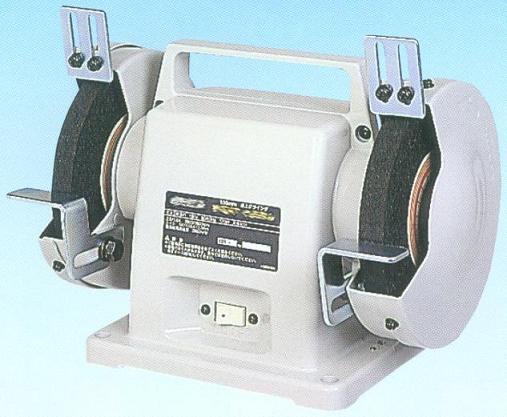 切磨石保护罩
调节片
切磨石（高速旋转）
夹住、卷入
粉尘飞溅
碎裂、飞溅
火花飞溅
放置台
开关
2.隐患排查治理活动—（6）隐患排查
2.隐患排查治理活动—（6）隐患排查
隐患排查要点
（１）由实际进行操作的班组长和操作人员（包括派遣人员）来开展。根据需要，让工作伙伴中具备专业知识的人员参加。
（２）估计存在较大风险的操作要按照操作程序书的每一步来进行。并且要经常察看实际操作。
（３）从具备了操作程序书的常规操作开始，毫无遗漏地依次推进到非常规操作。
（４）工作现场操作较多的情况下，从估计有较大风险的操作开始，制定２～３年的计划来开展。
（５）弄清事故隐患（危险源）、操作者、导致事故的过程等，按每一项事故隐患〔危险源和过程〕填写隐患排查表。
2.隐患排查治理活动—（7）事故隐患风险评估
2.隐患排查治理活动—（7）事故隐患风险评估
１．加法式
　①　重大性＋可能性
　②　重大性＋可能性＋接近危险的频度
　③　②－现在的安全卫生措施

２．乘法式
　①　重大性×可能性
　②　重大性×（可能性＋接近危险的频度）
2.隐患排查治理活动—（7）事故隐患风险评估
4）风险等级
风险积分 ＝ 危害的重大性 ＋ 接近危险状态的频度 ＋接近时受伤的可能性
2.隐患排查治理活动—事故隐患风险评估
事故隐患风险评估的要点
（１）按照查明的每一项隐患（危险源）进行评估。
（２）以现场负责人员和操作人员为主进行，并根据情况，让管理人员参与实施。
（3）通过事故的重大性､接近危险性及有害性的频度､接近时致伤的可能性进行评估的时候：
　① 频度不是操作的频度，而是通过人接近危险性、有害性的危险状态产生的容易程度等来评估。
　② 可能性是通过安全措施状况和操作人员的行为来判断出现危险状态时是否可以避免工伤事故。
　③ 重大性是指通常想到的最严重的伤害和严重疾病。
2.隐患排查治理活动—（8）事故隐患治理措施
风险等级Ⅰ・・・・目前予以容许
　　　  　　 Ⅱ、Ⅲ・・・・各科室研究措施
　　　　（通过领班、操作人员以及班组活动等予以应对）


风险等级（Ⅲ）、Ⅳ・・・・暂时在科室内研究措施方案

　　　　　　　　　　　　
　　　　　　　　　　　　　
　　　　　　在工厂内核对等级，决定是否需要采取措施。
　　　　　　　　　　　　　
　　　　　　　安全卫生委员会→采取措施
科室、班
组主导
与工厂
的配合
法规规定事项的实施（如有符合的事项）
高
１　设计、规划阶段的措施
危险操作的废除和改变、替换为危险性或有害性较低的材料、更改为更为安全的实施方法等
风险降低措施的优先顺序
２　工程学措施
防护、内锁、安全设备、局部排气设备等
３　管理措施
建立指南、采取禁入措施、暴露管理、教育训练等
４　使用个人防护器具
☆仅针对采取上述１～３的措施后仍不能完全消除和降低的风险☆
低
2.隐患排查治理活动—（8）事故隐患治理措施
2.隐患排查治理活动—（9）事故隐患排查治理记录
１　按每一项措施方案记录
　   ①可行性
　  ②排列优先顺序
　  ③是否需要确认法定事项
　  ④采取措施的经费预算
　  ⑤应对残余风险

２　有无过去发生事故和重大未遂事故的摘要？
2.隐患排查治理活动—（9）事故隐患排查治理记录
风险评估实施报告书

操作名称：第一生产线○○加工工序                            报告书制作日期： ○○年3月3日 
实施年月日： ○○年2月3日~ ○○年2月24日                     实施人职务姓名： ○○ ○○
隐患排查治理方法事例
电动钢丝刷除锈操作程序
隐患排查治理方法事例
3.危险预知训练—（1）不安全行为原因分析
不安全行为导致的事故
94.0%
不安全状态
不安全状态和
不安全行为两方面
       80.1%
不安全状态导致的事故
84.2%
4.1%
不安全行为 　　13.9%
1.9%
既没有不安全状态，
也没有不安全行为的事故（不可抗力）
3.危险预知训练—（1）不安全行为原因分析
知识不足
（不知道）
没教给我
没记住
忘了
不安全行为
能力不足
（不会）
这项工作太难了
技术不成熟
只是这会儿不会
看错了，听错了
人的失误
（不注意）
暂时忘了
无意识的动作
会且有能力
但不去做
不留神、精神恍惚
麻烦
不负责任的
行为
应该没事吧
只是一点点
大家都这么做
3.危险预知训练—（1）不安全行为原因分析
开展安全管理时有一个很重要的问题，职工掌握了作业“知识”，有“技术”，也就是说“知道、会做”，但不按程序做，忽视安全心得，因此发生了事故。

　　“知道、会做，但不做”，这与“人的特性”有着很深的关系。
为什么没做？

　　开展了知识培训，也进行了技能教育，传授了作业程序和安全心得，应该“知道”，应该“会做”，但为什么“没做”？
其理由可能有以下３种情况。

 １．没有感到那是危险（危险感知度低）
 ２．没留神，恍恍惚惚（安全意识低）
 ３．没有干劲（缺乏热情）
3.危险预知训练—（2）解决不安全行为的方法
①感知能力迟钝，没有认为那是危险，因此没做。
→→→　提高感知的敏锐程度
②不知不觉中没有留神，恍恍惚惚的没做。
→→→　提高注意力
③从开始就“不想干”，因此没做。
→→→　加强付诸实践的热情
3.危险预知训练—（2）解决不安全行为的方法
要解决这3类难题，最有效的方法是反复进行短时间危险预知训练，正确地掌握KY。

短时间KY的反复训练、正确KY的一千天、一万天锻炼，可以磨练每个人对危险的感知，可以提高危险预知能力。
在作业的每一个重要部位（危险的重点）进行手指口唱，能够提高注意力、提高意识水平，采取正确的安全行动。
和车间的同伴一起用心的交流“潜藏着什么危险”、“危险的重点是什么”，可以掌握具体的危险，如果能够意识到危险，就可以提高付诸实践的积极性。
3.危险预知训练—（3）概念
为了在生产一线防止人为错误导致的事故发生，确保每一天、每一时刻的安全生产，需要以班组长为中心，在碰头会上自主地发现、掌握、解决工作岗位和作业中潜藏的危险，开展充实的“危险预知小组行动”，以提高每一名作业人员对危险的感知力、注意力和解决问题的能力以及付诸实践的热情。
3.危险预知训练—（3）概念
“危险预知训练”是由“工作岗位的所有人员”或“一个人”在“短时间”内进行“解决问题（危险）的训练”，即为了“安全卫生的预防”而开展的短时间危险预知活动。
3.危险预知训练—（4）活动内容构成
现场的实际工作是由每一位作业人员完成的，为了防止人为错误导致事故的发生，需要针对工作中的每一个重点，在不同的时间、不同的场合利用“手指口唱”确认危险重点及安全。为此将手指齐呼和手指口唱列入危险预知训练，作为一个整体的训练内容。
岗位的


小组长
短时间


碰头会
危险预


知活动
危险预知训练
手指口唱
3.危险预知训练—（5）四阶段实施方法
危险预知训练事例
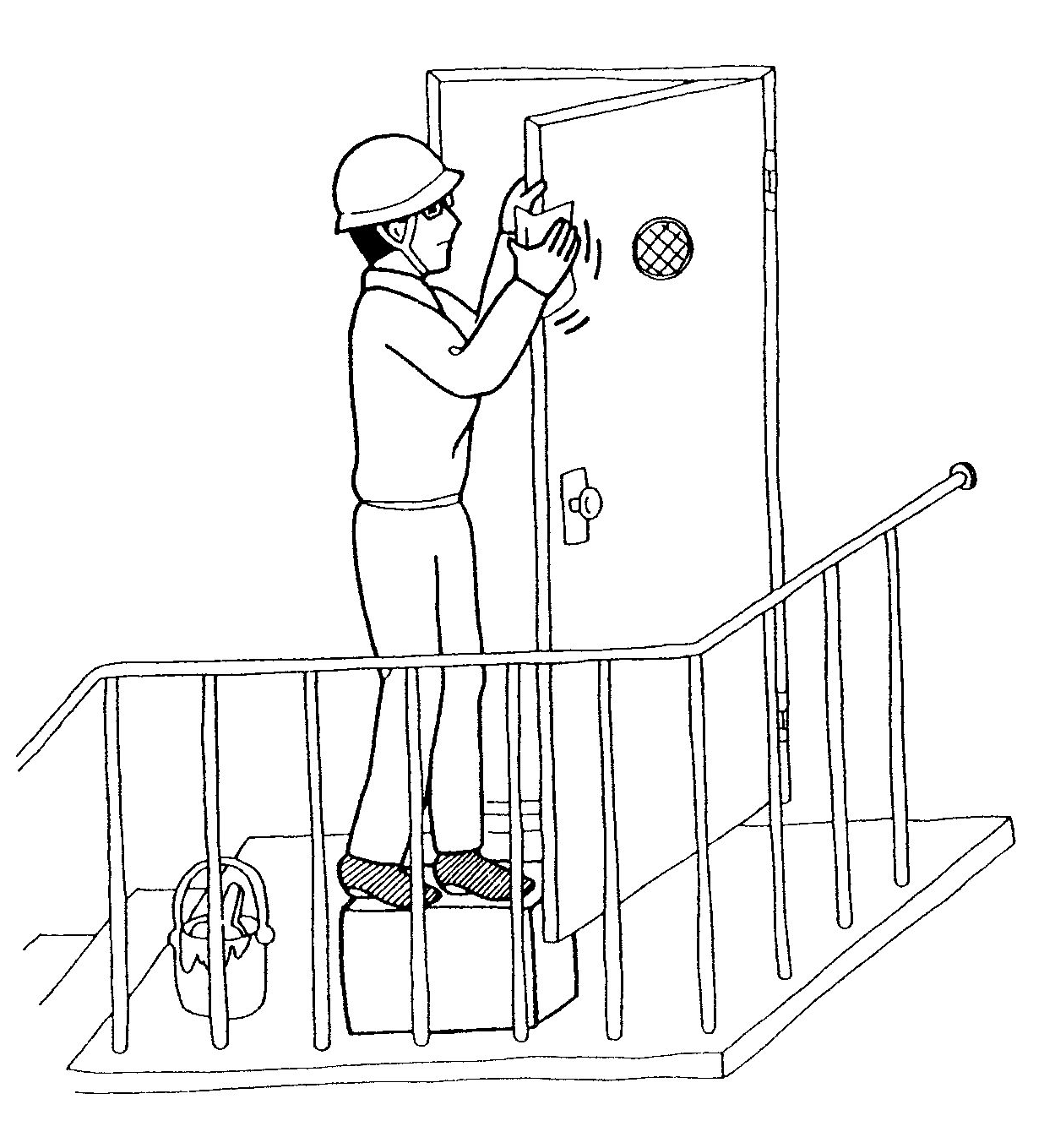 为了给外楼梯的安全门进行部分喷漆，你准备打砂纸。
危险预知训练事例
3.危险预知训练—（6）作业KY循环
安全早会
健康KY
合理的作业指示
结束前碰头会
商量工序
上下班交通KY
作业开始前
　　碰头会
每天的
循环
协商
召开KY短会
实施决定了的事情
作业过程中的
　指挥监督
作业前检查
作业指示STK
巡视作业现场
防止危险的对策
手指口唱等
询问KY
工作开始时的“TBM-KY”
3.危险预知训练—（7）目标
KYT是通过碰头会上的危险信息共享，使员工感受到的危险更加鲜明，在碰头会解决的过程中提高大家解决问题的能力，利用对作业行动中的重点部位进行的手指口唱，提高注意力，加强团队协作并付诸实践热情的一种方法。
3.危险预知训练—（8）训练效果
提高危险感知的敏锐程度
提高注意力
提高解决问题的能力
加强付诸实践的热情
建立“预防”、“参与式”的生机勃勃的“零事故”企业风格
4.作业程序的制定与完善—（1）作业程序的定义
为了能够安全地、准确地、高效地完成每一项作业，将最为合理的作业流程和方法制作成的书面内容。
4.作业程序的制定与完善—（2）作业程序的目的
①　作业程序不仅可排除作业中的不必要、不均匀、不合理（也简称为三不）弊病，创造易于作业的状态，保证作业安全、正确、快速，减轻疲劳，防止劳动灾害，还能够促进劳动效率，稳定产品质量。
②　作业程序是确保作业人员自身安全的手段，只要按照规定程序进行作业，便可避免事故发生。
③　通过灵活运用作业程序，可减少讲师的个人差别，实行更有效率的培训。
4.作业程序的制定与完善—（3）作业程序的基本条件
①　制定作业程序必须符合作业的实际情况。
     即程序必须要符合各种作业对作业目的、难易程度、危险性、作业速度、与下一作业工序的关联等方面所要求的条件，并能付诸实施。 
②　语言表现要求具体。
     作业程序的遵守人员因是在工作现场第一线的工作人员，所以要禁止使用难懂的用词、美丽的语句和抽象的表现方式，同时还应避免让读者产生不同理解的情况，数值最好能用数字表示。 
③　作业程序必须在正确分解作业内容的前提下制定，但不能过于详细。
     一般可按准备作业、正式作业、善后作业等不同单位作业分解为多个步骤。
4.作业程序的制定与完善—（3）作业程序的基本条件
④程序不能脱离安全要点
     制定作业程序的目的是为了用合适的速度、正确、安全地完成一系列“整体作业”。因此，为防止在完成构成“整体作业”的单位动作时出现不安全行为或不安全状态，关键是一定要写入各动作的要点，以及为消除与之相关的过去发生的事故、灾害和潜在隐患等事例的直接原因和基本原因(4M)的安全方面的重要信息。
⑤制定作业程序必须以平均水平的作业人员能够执行的作业为基准 
⑥对异常时的处置做出规定
    在发生异常时，作业人员容易出现由于关注眼前发生的问题，慌忙中采取了操作错误的动作的情况，所以，应根据过去的经验等增加预想可能发生异常时的处置程序。 
⑦必须保证遵守法令
4.作业程序的制定与完善—（4）编制作业程序的要求
作业程序一般情况下是以熟悉作业情况的班组长等在生产一线的管理监督人员为中心制定。 
如果作业程序没有反映出应遵守程序书的作业人员的意见，结果只能是画饼充饥，所以在作业程序制定过程中充分听取作业人员的意见。
4.作业程序的制定与完善—（5）编制作业程序的方法
（1）首先确定该作业程序的实施对象作业 ，并将作业分解成主要的步骤
（事例）在成品仓库进行出库运输作业
4.作业程序的制定与完善—（5）编制作业程序的方法
（2）研究作业程序，以最佳顺序排列主要步骤 
① 是否做了危险的事情？
② 有没有无用操作？
③ 按此顺序是否可以？
作业中有没有强为所难的地方？
（3）确定指导一个个“主要步骤”“该如何进行”的关键点
① 成功与否=如果不遵守，所做的工作将成为无用功，这一点很重要。
② 安全=如果不遵守，将可能造成受伤、疾病。
③容易做=被称为感觉或秘诀，是使工作容易开展、提高能效的重要保障。 
（4）标注关键点的理由
作业程序示例
4.作业程序的制定与完善—（6）编制作业程序的注意事项
①步骤数量不能过多。
②尽可能省去不必要的步骤。
③步骤顺序要按最有利于顺利完成作业的要求进行安排。
④各步骤的动作要在合适的位置和姿势下进行。
⑤不能纸上谈兵，要结合作业人员的实际操作来制定。
⑥对主要步骤的要点要进行充分研究，直至全员认可。(急切的结论有时得不到遵守)
⑦要点的目标是安全、易操作和不会失败。
⑧草案制成后，要进行试行，对不合适的部分进行修订。
4.作业程序的制定与完善—（7）作业程序的修订
①在按照规定的作业程序实施作业发生事故和灾害时，或经历了潜在危险等时，相关作业人员和监督人员要重新审视哪个环节出现了问题(步骤顺序不好、存在缺陷等)、关键部位的标示方法是否不得要领等问题，并进行改善。
②材料、作业用设备等发生变化时，要重新检查是否与现行程序出现了矛盾。
③尤其是在生产工序、作业方法等发生变更时，现行程序往往失去作用，所以要按重新制定程序的计划进行全面的审视。
④在制定的程序不能被很好遵守时，要对程序不合适等问题进行详细研究，必要时进行改善。在不是程序书的问题，而是整个工厂的工作氛围、教育培训的问题，需要另行采取应对措施。
第二讲  环境安全
影响作业人员健康的主要因素
针对作业环境的劳动卫生管理
作业环境管理
作业管理
健康管理
针对不同职业性疾病的管理对策
改善作业环境程序
一、影响作业人员健康的主要因素
主要原因一般分为①物理因素、②化学因素、③生物因素、④社会因素。
二、针对作业环境的劳动卫生管理
如果在工作岗位中发生问题，除下述3个切入点以外，别无他法。

现场固有     在设备上想办法       （⇒作业环境管理）
生产过程     在作业方法上想办法 （⇒作业管理）
人员工作     在人上想办法            （⇒健康管理）
三、作业环境管理
作业环境管理的目的是排除作业环境中的种种有害因素，以确保良好的作业环境。
确定有害因素，就其成因进行准确的作业环境检测
对其结果进行评估
改进局部通风装置等各种设备，并予以适当完备
严格执行这些设备的作业前及定期检查也是一项重要的内容。
       像这样的作业环境检测，检测本身并不是目的，而是根据对该结果的评估采取必要的措施，为实现并维持良好的作业环境而实施的，所以将检测委托给作业环境检测机构时，从班长的立场而言，必须准确地评估结果并采取正确的措施。
四、作业管理
有害物质及有害能源给人带来的影响，就像中暑的例子中讲述的那样，除了作业内容和作业方法外，因每一位作业人员的健康状态的不同而各异。作业管理的目的正是通过妥善管理这些因素，减少对作业人员的影响。
作业管理的具体手段有以下方法：
防止伴随作业产生的有害因素。
为减少暴露，规定作业时间、作业程序及方法。
通过变更作业方法等，减少作业负荷及姿势等对身体带来的不良影响。
正确使用防护用具，减少暴露。
五、健康管理
健康管理包括依据体检及其结果采取事后措施，以及基于健康检测结果的健康指导在内，内容广泛。
    作为班组长，要积极采纳工业医生及保健师等专家的意见，将作业人员的健康损害防患于未然，同时进一步开展与增进健康相关的措施活动。
六、针对不同职业性疾病的管理对策
七、改善作业环境程序
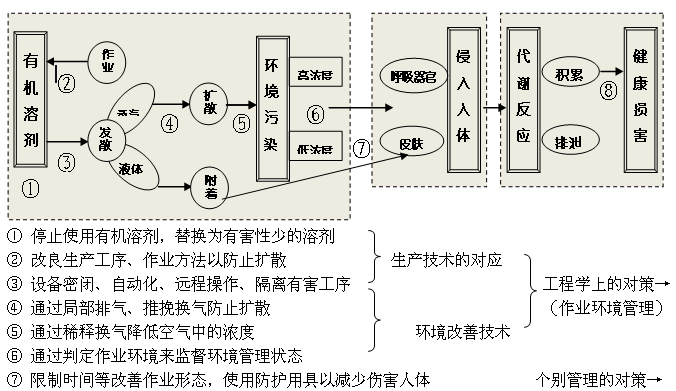 七、改善作业环境程序
确定改善对象：基于作业环境测定结果的评价； 
研究对策：包括替代有害物、密闭有害设备、改善有害工艺、变更有害作业方法、通风除尘等。 
制定和推进实施计划 
改善效果的确认
第三讲 安全检查
安全检查的目的与意义
安全检查的对象与种类
安全检查的方法
安全检查经常存在的问题
有效推进安全检查的方法
一、安全检查的目的与意义
—及早发现“异常情况”，及早采取措施更正—
１．对异常情况置之不管　　
           　⇒将会发展成事故和灾害
   ２．如果及早发现　　
          　⇒采取措施较为容易
   ３．及早采取措施　　
           ⇒不需要太多费用，对作业没有影响
一、安全检查的目的与意义
灾害
●
事故
原    材   料
设          备
环          境
作 业 方 法
(状态的划分)
异常事态
不安全状态
●
●
措施
预测危险及有害性
偏差
●
●
开始操作
没有问题的状态（符合标准）
操作结束
二、安全检查的对象与种类
检查
三、安全检查的方法
检查对象和检查人
谁、做什么
基
本
程
序
检查时间和检查事项
检查标准和检查方法
检查表
什么时候、检查哪儿、怎么检查、
处理标准
检查结果的处理
建立和保存记录
建档和记录
三、安全检查的方法
由谁、何时进行？
对哪里、如何检查？
检查实施人员
1.操作该设备的作业人员，如为多人操作时，则指定其中某人。
2.在定期检查中，要求具有特殊知识及技能时，由指定人员进行。
3.无论何种情况，最终责任均由班长等生产线各级负责人承担。
对检查结果如何处？
记录的整理保存
1.  预先针对设备、工程、作业做好相应的检查表。
2.  制作检查表时，需要考虑以下几点：
（1）安全会议上，要具有全员参与的意识，尽可能把多数人的意见加进去。
（2）确定符合现场情况的检查项目和判断标准。
（3）根据作业工序研究和调整检查项目。
（4）参考过去的事故事例。
检查事项・检查表
缺陷的纠正和确认
1.  对于检查结果中暴露出的缺陷，采取恰当的对策予以及时纠正。
2.  利用检查负责人的权限对容易纠正的缺陷立即采取并实施对策。对于难点，实施应急措施后，与有关人员协商，研究改善措施。
    另外，已被确认为重大缺陷，有可能造成灾害时，经上级批准，在得到纠正前停止使用。
3.  对缺陷的纠正必须确认。
资
料
1.  安全检查结果（检查表）
2.  改正指示事项（检查表、日报、指示书）
3.  改正方法、日期等（日报）
4.  实施负责人（检查表、日报）
四、安全检查经常存在的问题
检查机制的问题：
  １、检查标准等
　　①检查项目过多，草草了事。　
　　②检查项目不符合现场情况
　　③没有确立标准等
　２、检查方法
　　①只依靠目测，没有计量工具。
　　②没有按照检查清单来实施检查
　３、检查体制
　　没有考虑到检查的负担（工作太忙，抽不出检查时间）
四、安全检查经常存在的问题
检查人员的问题：

１、教育上的问题
　　  ①不明白检查重点
　　　②由于知识贫乏，不明白检查要领
　　　③对检查的判断存在个人差异
　　
２、工作管理、健康上的问题
　　　①精神方面⇒对工作的不满、不安　
　　　②由于身体情况不佳而引起
　　　③短期（喝多了酒、疲劳、睡眠不足）
五、有效推进安全检查的方法
制作检查清单
选择必要的项目。
选择易于检查的内容。
显示正常范围和异常的判断标准。
检查项目按照程序顺利进行。
检查清单须根据检查结果进行调整。
五、有效推进安全检查的方法
2.培训检查实施人员
检查实施人员最好充分了解要检查的机械设备，必须把握检查对象的正常状态，培养辨别异常的判断能力、直觉及技巧，并了解如果发生异常是什么现象，会产生什么样的影响等。
特别是在作业前检查中，由于每天重复同样的事情，自然就容易偷懒。要介绍身边的事例，从平时就讲解检查是多么重要的作业，让大家领会，班长还要同行进行确认。
另外，对于像触诊、听诊那样，凭人的五官感觉进行的项目，为了体会到正常和异常时微妙的感觉必须要进行训练。
五、有效推进安全检查的方法
3.有效应用检查结果
       
       安全检查本身不是目的，对检查结果采取必要措施，使其恢复到正常状态才是检查的真正目的。
       因此，班组长必须立即浏览检查报告，确认结果。如果有发现某些问题的报告时，调查情况并采取适当的对策，同时仔细调查问题的原因，并就防止再度发生对相关人员进行说明。
六、班组长在安全检查中的工作
检查必须按照检查标准严格进行。低估不安全状态，这是不能忽视的。并且，不管多忙，也不得省略检查项目。如果省略检查，还会对作业人员的培训指导带来不良影响。
进行检查时，事先向操作作业设备的作业人员了解该设备的状态及作业人员日常检查的结果，观察这些数据有无变化来进行评估，必须结合自己亲眼确认过的事项做出公正的判断。
作业人员忽略了异常，或即使觉察到异常也没有采取必要的措施时，对该作业人员，要就检查方法、思想准备等进行充分的教育。
要根据检查结果进行纠正和确认。需要纠正时，最好尽可能通过与有关人员协商来制定对策。发现许多应纠正的事项，但暂时无法全部采取纠正措施时，先从重要的、易于改善的地方开始做起。
班长的权限内可以处理的要立即予以纠正。班长权限以外的，要向上级汇报，然后根据指示尽可能迅速采取改善措施。
另外，已被确定为重大缺陷，有可能造成灾难时，经上级批准，在得到纠正前停止使用。
第四讲  班组安全管理
班组安全教育的目的
班组安全教育的特点
班组安全教育的种类与内容
班组安全教育的实施程序
一、班组安全教育的目的
班组安全教育由“传授”与“培育”两个步骤组成，其目的是通过实施“传授”与“培育”，来改变班组员工，使其能够把获得的知识有效应用于日常作业的实践。
二、班组安全教育的特点
教育是所有活动的基础


　　　　但是，班组安全教育是一种实践教育，
　　　　      是解决“车间问题”的一种手段
现状水平
目标水平（想达标的车间）
教  育
力求提高每一名员工的水平
　　⇒解决“车间的问题”，改善车间的状态
三、班组安全教育的种类与内容
四、班组安全教育的实施程序
1．掌握必要点
制定教育计划时的
注意事项
2．明确目的和目标
3．制定计划
4．准     备
开展教育时
的注意事项
5．实     施
评估时的注意事项
6．评     估
四、班组安全教育的实施程序
掌握必要点
        班组长应利用每日制定作业计划时、早会分配任务时、巡视现场时、倾听员工报告是以及检查巡检记录时等所有机会，掌握下列安全教育要点：
法规要求的相关资格教育；
轮班导致员工从事新作业时的教育；
发现员工忽视危险作业与作业程序时教育；
引入新设备以及变更作业方法时教育；
年初计划的教育等
四、班组安全教育的实施程序
明确目的和目标
1．通过教育，想要将什么改变到怎样的程度？　　（⇒教育目的、需求是什么？）　2．研究教育目标。实践教育有两个教育目标。　　（“个别目标”和“车间目标”）　   ①个别目标值（⇒个人的目标水平）     为了解决车间的问题，让员工做什么。     想要实现的“知识、技术、态度等”的目标水平     ②车间目标值（⇒车间的目标水平）     实现“个别目标”后，要解决车间问题需要实现的车间的“目标水平”
班组安全教育（实践教育）就是要实现每一名部下
的“个别目标”，解决车间的问题，实现车间“应有
的状态（车间目标）”。
四、班组安全教育的实施程序
设定班组安全教育目标的事例
（1）“作业程序的编制方法”
　　　　① 教育目的⇒车间的作业程序不完善，需要尽快完善程序书。
　　　　　　　　 　　为此要开展教育。
　　　　②教育目标
　　　　　　・个别目标是能够编制作业程序书。
　　　　　　・车间目标是每一名员工都学会编制作业程序的技术，
　　　　　　　　　　　建立有完善作业程序的车间。
　　（2）“防护用具教育”
　　　　① 教育目的⇒因为车间的防护用具穿戴率很低，
                     为了提高穿戴率要开展教育。
　　　　②教育目标
　　　　　　・个别目标是能够选择正确的防护用具。
　　　　　　・车间目标是每一名员工都选择了正确的防护用具，
　　　　　　　　　　　同时实现穿戴率达100％的车间。
四、班组安全教育的实施程序
《个别目标值》
可以编制作业程序
评价目前的
编制能力
 （例：50分）
要达到的编制
能力水平
 （例：100分）
通
过
开
展
教
育
《车间的目标值》
建立车间作业程
序的完善机制。
通过现场调查，
评估目前的完
善机制。
现状与程序完善
水平之间有多大
的差距
（例）
・50％向上
・100％完善
作业程序的完善水平是指
　・没有作业程序的操作
　・与实际操作的整合性水平
四、班组安全教育的实施程序
《实现目标值》
能够正确选择并穿
着防护用品的知识
水平：100分
《个别目标》
　能够正确选择
　并穿着防护用
  品
《个别目标值》
选择、穿着防护用
品的技术水平
　　　　50分
通
过
开
展
教
育
《实现目标值》
　穿戴率：100％
《车间目标》
防护用具的佩戴率
目标为100％
《车间目标值》
车间的防护用具
穿戴率
　　　　50％
四、班组安全教育的实施程序
制定教育计划
第1．为什么需要教育？背景是什么？
　　　　　⇒　目的是什么（必要点是什么）？
第2．希望员工成为“什么样的员工”？
　　 希望车间变成“什么样的车间”？･･　
　　　　　⇒　目标是什么（应有的状态）　
第3．为了实现目标，应传授些什么？
　　　　　⇒　手段（教学计划）？
　         ⇒　明确5W1H
四、班组安全教育的实施程序
基于计划做好教育准备
（优秀教师的三个条件）
四、班组安全教育的实施程序
实施教育（良好教授方法的四阶段）
感谢聆听
资源整合，产品服务
↓↓↓
公司官网 | http://www.bofety.com/
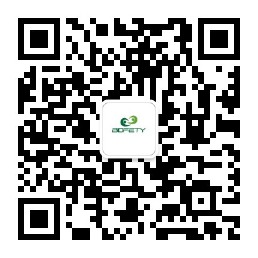 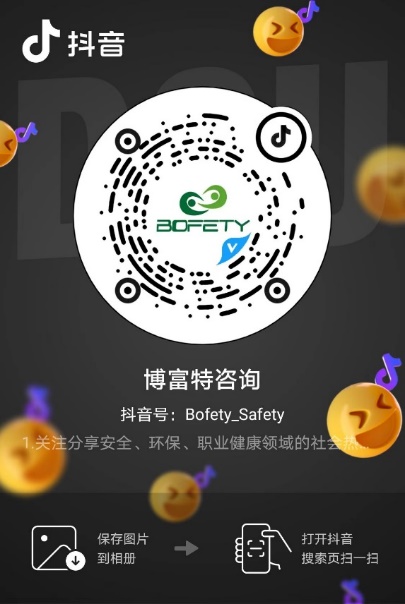 如需进一步沟通
↓↓↓
联系我们 | 15250014332 / 0512-68637852
扫码关注我们
获取第一手安全资讯
抖音
微信公众号